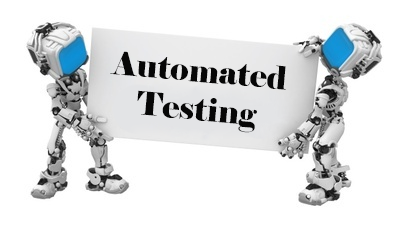 Automatiseerimine
Tarkvara kvaliteet ja standardid
Harjutus 6
Jekaterina Tšukrejeva
Sisukord
Milleks teha?
Miinused ja plussid
Kuidas automatiseerimisega alustada
Tarkvarad
Selenium
Näidis-ülesanne
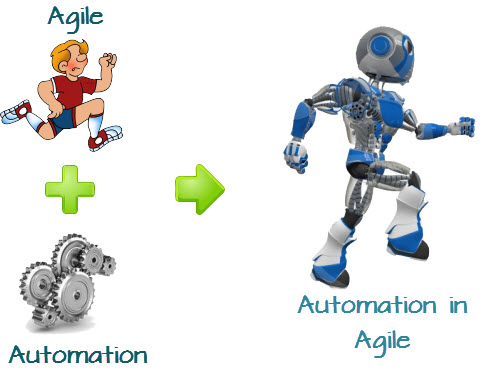 Automatiseerimine:
Tarkvara testimise protsess, mille käigus automatiseeritakse põhilised ja korduvad funktsioonid ja sammud. Tavaliselt need on: sisselogimine, käivitamine, analüüs ja tulemuste väljastamine. Automaat teste käivitakse tavaliselt kasutades selle jaoks vajaliku tarkvara.
Milleks teha?
Vähendada rutiini (regressiooni testimisel)
Lihtsustada ja kiirustada eeltööd
Sisselogimine
Otsimine
Andmete lisamine
Andmete analüüsimine, kontrollimine ja väljastamine
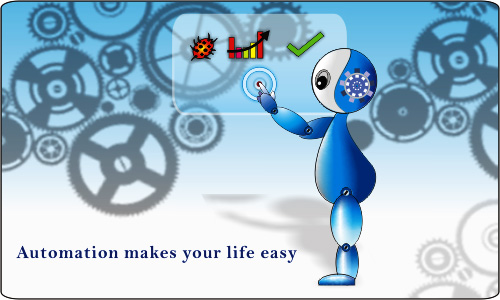 Automatiseerimine: Plussid
Töötab kiiremini, kui inimene
Täpsemad kui inimesed (välistatakse “inimfaktor” vigu testimise ajal. Script ei tee vigu hooletuse pärast)
Võimaldab kvaliteedi parandada 
Võib kasutada peaaegu kõikides testimise protsessides
Automatiseerimine: Plussid 2
Võib käivitada öösel
Võib käivitada kaudselt iga kord, kui keskkonda uuendatakse
Võib käivitada paralleelselt teise tööga, ei sega Facebooki vaatamist :-) 
Lihtne ja odav hooldus. Odavam kui teha käsitsi
Automaatselt genereerib ja salvestab testimise tulemust
Automatiseerimine: Miinused
Mitte kõik test case’id saab automatiseerida:
Op. süsteemi installimine
Prinditud dokumenti kontrollimine
Pildi või video sisu kontrollimine
Väga kallis lõbu:
Osta tarkvara
Palga lisa testijaid, kes oskavad programmeerida (teevad valmis test case’id ja automatiseerivad testid), võib olla ka arendajaid, testija-analüütikuid (analüüsib testide tulemusi)
Automatiseerimine: Miinused 2
Testide hooldus/toetus. Mida rohkem muudatusi, seda kallim:
Lähteandmete muutmine
Funktsionaalsuse muutmine
Kõik testid teostatakse samalaadselt, kasutades iga kord üht ja sama algoritmi
Kui testija teeb testid käsitsi, ta võib märgata rohkem vigu ja testida iga kord teisiti
Väikeste vigade vahele jätmine
Disainivigu ei leia
Kontrolli automatiseerimiseks on mitmeid võimalusi ja tarkvaravahendeid:
Testide genereerimise automatiseerimine: näiteks, on vahendeid, mis genereerivad automaatselt lause- või haruadekvaatsed testid, samuti vahendeid, mis genereerivad teste mitmesuguste funktsionaalsete kirjelduste põhjal
GUI testidraiverid ning testide salvestamise ja korduvtestimise vahendid lubavad teste salvestada ning uuesti korrata peale tarkvara muudatusi
Testide skriptide salvestamine ja korduvtestimine: tekitades, automaatselt genereerides või täitmise ajal salvestades testimise skripte ning neid uuesti täites
Kontrolli automatiseerimiseks on mitmeid võimalusi ja tarkvaravahendeid 2:
Koormustestimise vahendid võimaldavad tekitada suure töökoormuse serverite ja/või veebirakenduste testimiseks 
Vigade ja paranduste haldamise abivahendid
Tarkvara testimisprotsessi kavandamiseks, testimise ressursside hindamiseks 
Veebisaitide testimise vahendid
Kontrolli automatiseerimiseks on mitmeid võimalusi ja tarkvaravahendeid 3:
Mitmesugused vahendid testimise lihtsustamiseks: näiteks tarkvara, mis lihtsustab draiverite (mock objects) või lühiste (stub) loomist integratsioonitestimisel, juhuslike vigade generaatorid jne.
Vahendid testimise kvaliteedi hindamiseks, näiteks kontrollimaks, millised programmi komponendid on testidega läbimata
Staatilise analüüsi vahendid, näiteks programmi meetrikate hindamise tarkvara
Soovitusi testimise automatiseerimiseks (Bach, 1999):
Tehke vahet testimisprotsessi ja selle automatiseerimise (vahendite) vahel, ärge neid samastage - testimine peab jääma läbipaistvaks ka automatiseerimise korral
Vaadake automatiseeritud testimist kui täiendust kogu testimisprotsessile - mitte selle asendust
Valige vahendid hoolikalt, tutvuge nendega enne, koguge infot
Valige hoolega testide kogumi struktuuri, et see oleks arusaadav ja toetaks testimisprotsessi
Soovitusi testimise automatiseerimiseks (Bach, 1999):
Kindlustage, et iga automatiseeritud testimise seanss annaks tulemuses raporti, mis kirjeldab täidetud teste ja leitud vigu - see aitab analüüsida testimisvahendite otstarbekust
Veenduge, et testitav toode on piisavalt välja arendatud - siis on lootust, et testide automatiseerimisest saadavad tulud ületavad testide muutmisele tehtud kulutusi
Kui otsustade automatiseerida:
Testimine töötab nagu kell
Valida häid konsulteerijaid ja spetsialiste, kes aitavad alustada automatiseerimisega ja panevad protsess käima
Hoolikalt mõelda, millist tarkvara kasutada testide automatiseerimiseks 
Võib olla ise kirjutate valmis? Siis hiljem saate programmi modifitseerida nii nagu teil on vaja
Automatiseerimise etapid
Tarkvaravahendi valimine
Töö rakenduse ja kulukuse hindamine
Automatisatsiooni raamistiku arendamine
Testimise plaani arendamine ja koostamine
Skriptide arendamine
Andmete genereerimise lahenduse arendamine
Testide käivitamine
Protsessi dokumenteerimine
 Koolitus
Automatiseerimise kolm taset
Unit Tests Layer
Koodi testimine (JUnit)
Functional Tests Layer 
Ärinõudmiste testimine, ilma GUI
GUI Tests Layer 
Interface ja funktsionaalsuse testimine
Millist tarkvara valida
[Speaker Notes: Mõned on orienteeritud Java keelele, kuid on ka ruby, php, C#, javascript, python, perl j.n.e]
Selenium
Võib installida brauserisse ja sealt käivitada. Populaarsed brauserid
Toetab desktop ja mobiilseid brausereid
Saab androidit ka testida
Võib kirjutada skripte peaaegu kõikides keeltees
Erinevad Op. süsteemid
Võib käivitada ka pilves
Käivitada testid kaudselt erinevatel arvutitel ja erinevatega Op. süsteemiga
Ülesanne
http://www.tud.ttu.ee/im/Jekaterina.Ivask/TKS_Sygis2015/tk-praks-selenium.doc
Vajalikud lingid
http://software-testing-tutorials-automation.blogspot.com/2013/07/selenium-ide-complete-list-of-commands.html
http://software-testing-tutorials-automation.blogspot.com/2013/07/list-of-selenium-commands-with-examples.html